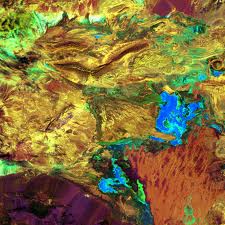 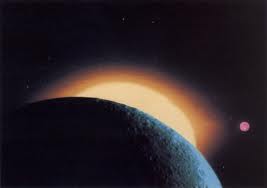 The Zion movement: project x
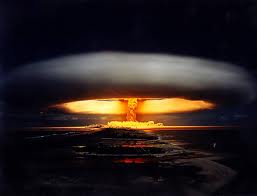 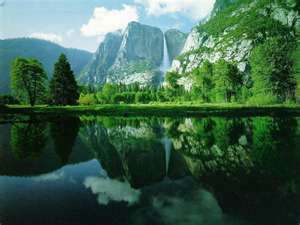 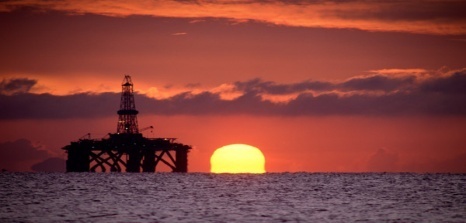 What was!
The opec  tradition
What is!
What  will!
Ordinary hero's
Oil refinery and the environment
The world crisis are we to  help
The Zion movement is to teach protect and inform our community
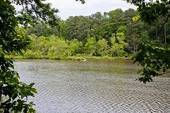 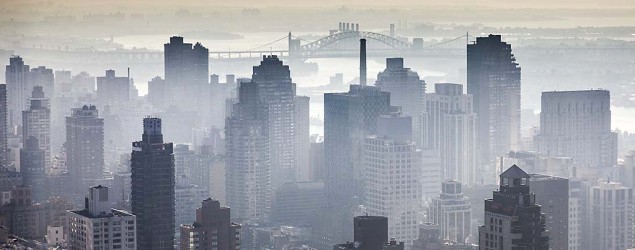 Destroying this
For this
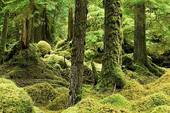 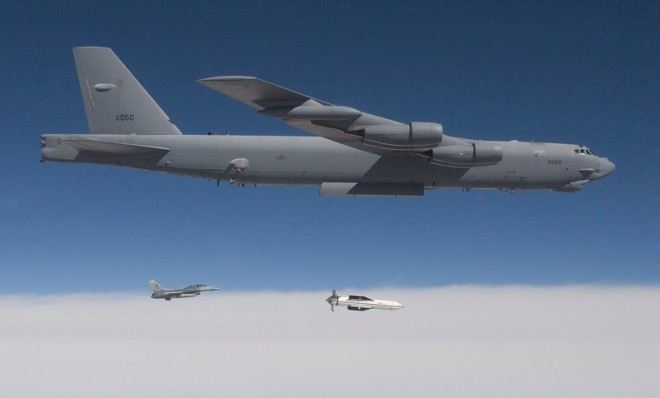 Environmental destruction
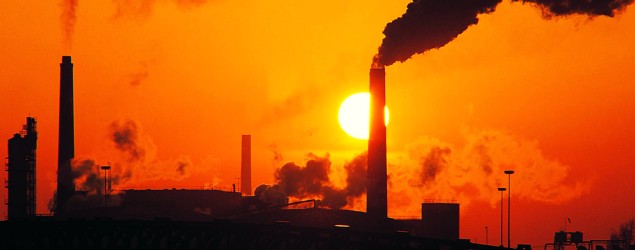 Trading paradise
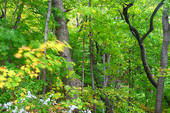 Bad health, bad food,bad intentions.
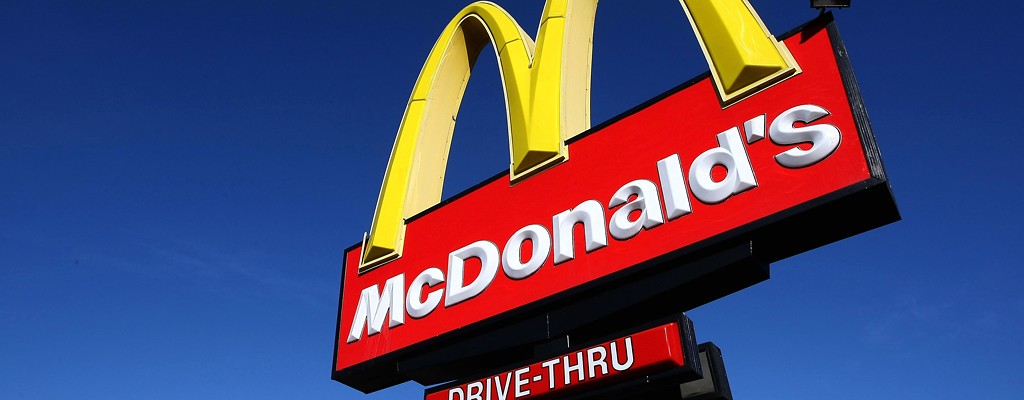 Stealing a planet
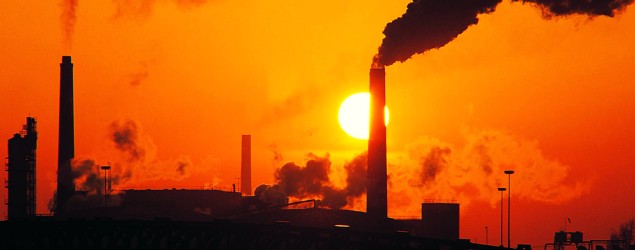 The cost of  over weight  because fast food in our community is killing us.
Diabetes, heart diseases that                                                                                                                 
causes heart attacks, heart rites, sugar, bronchitis and cancer. Etc.
pollution
Destruction of a nation of people; By another race
Cause and effect. Seeking control of our life and planet.
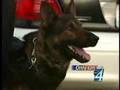 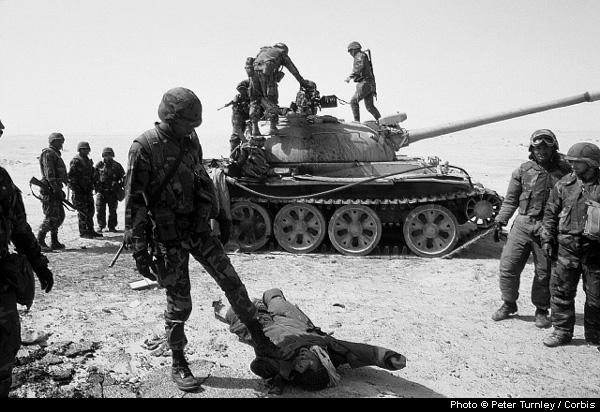 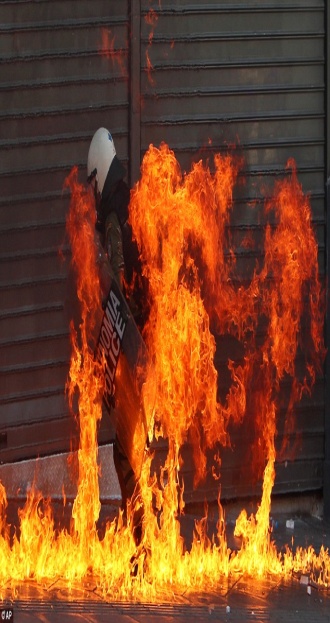 attacks
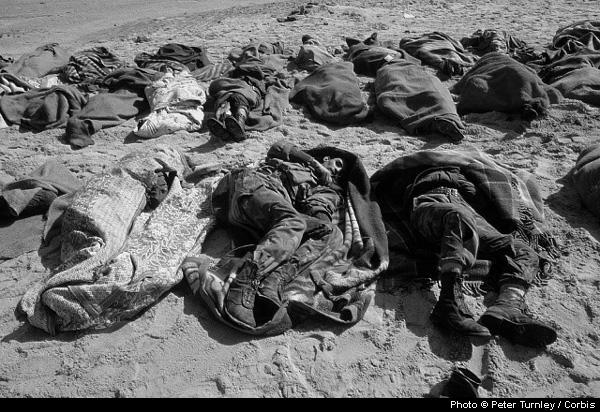 War machines & Death!
Lost souls
When the world we owned is taken by villiants who want our home for themselves.
No matter what the circumstances, we are in and cannot get out
 this is home, sweet home.
we are  living here and  whatever happened to the planet is going to affect us  all as well as anyone else here. we’re caught up in the mess even though we have nothing to do with  what is happening, Are we to help them in their effort of cleaning up to  rebuild the planet and the environment, or should we let them reap what they sow  I think they should and we shouldn’t help
  
They was told of the danger but they would not listen because they wanted control of our planet and home and they didn’t care about what they of to do to get it, they would destroyed themselves to achieve their goal now they’re changing our planet
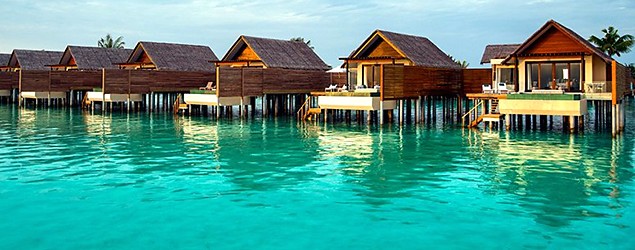 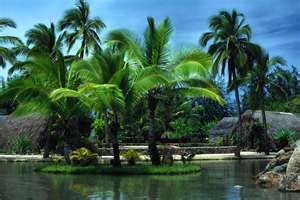 W    J o s  e p  h   (velvet )                            w
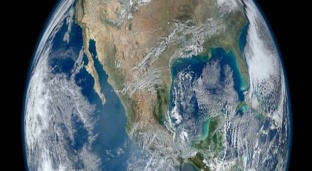 The Anthem
When you  feel like you  want to grow  but someone standing in your way
And it seem like all you trying to reach around them it is their duty every day
To keep you from being what the creator made you and exploit you all the way
Then you called upon the father on you knees you humble pray
They keep on deceiving  you keep on believing all the way

We are children of the king, child of a king!, all they’ve done to us, take and claim all that we have and possessed, we are child of the creator, and for ever will be children of the universe and child of a king. 

Cho

Rejoice for them for they have shown you, that you are special so their deeds against 
Us make  us realize  the things we would normally taken for granthage 
Now we know that we’re special, the  children of the creator, perfect and strong, and great in abundant so all they’ve done to us we’ve survived, we’re still children of the father,  and we keep on growing because we are child of the king.

Cho

We are child of the king, child of a king!, all they’ve done to us take and claims  all that we have and possessed we are child of the creator. and for ever will be children of the universe and child of a king.